Мамаев курган
Автор: учитель начальных классов Юдина С.А.
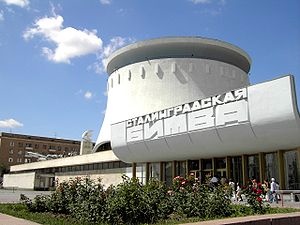 Поклон земле, суровой и прекрасной,  Что вечно будет людям дорога! Здесь виден новый город светлый, ясный, Степная ширь и Волги берега. Став на земле суровой и прекрасной, копнешь песок, а он не желтый весь, Не золотистый он, а темно-красный,  Как кровь героев, пролитая здесь.
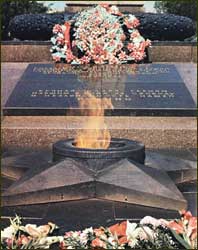 Битва за Мамаев курган длилась 135 суток из всех 200 дней Сталинградской битвы. Склоны кургана были изрыты бомбами и минами — даже в снежные дни он оставался чёрным. Снег тут моментально таял, перемешиваясь с землей от огня артиллерии. Плотность огня здесь была колоссальной: на один квадратный метр земли приходилось от 500 до 1250 пуль и осколков.По завершении Сталинградской битвы на Мамаевом кургане хоронили погибших со всего города. Здесь похоронено около 34,5 тысяч человек.
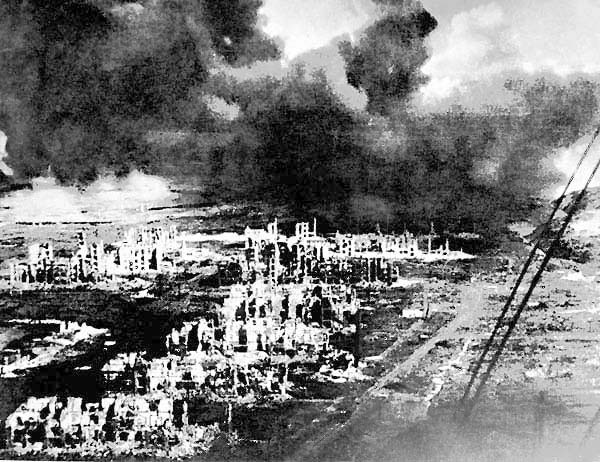 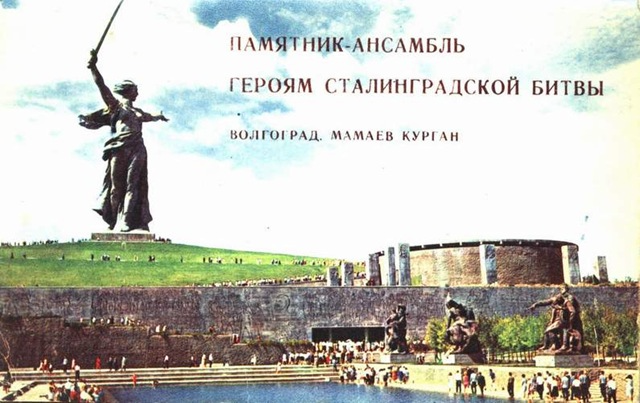 А теперь подробнее обо всех композициях ансамбля «Героям Сталинградской битвы»…
«Память поколений»
Скульптура представляет собой каменную стену, где изображено шествие: люди с венками, цветами и приспущенными знамёнами идут отдать почести героическим защитникам Сталинградской земли. Это шествие является символическим отображением того, что великий подвиг не будет забыт, а память о нём будет передаваться из поколения в поколение.
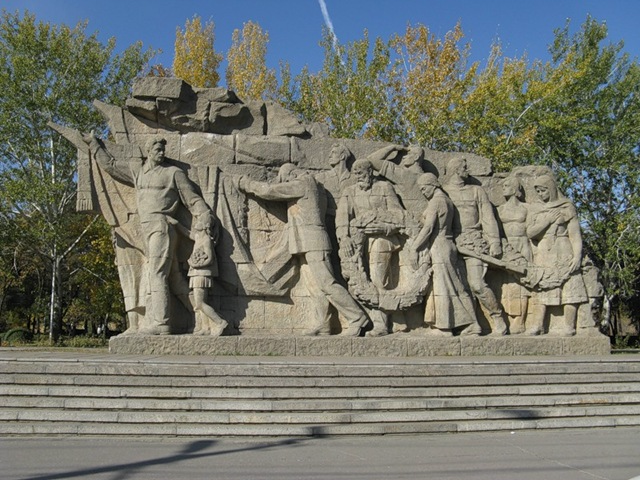 Аллея пирамидальных тополей
На Аллею пирамидальных тополей выводит широкая лестница. Аллея проложена по гребню искусственной земляной насыпи, возвышающейся на 10 м, над входной площадью — проспектом им. В. И. Ленина. Протяженность Аллеи — 223 м, ее ширина — 10м. Пешеходная часть выложена гранитными плитами на бетонной подушке. Склоны насыпи имеют травяной покров, посажены кустарники, деревья. Аллея выводит на площадь "Стоять насмерть"
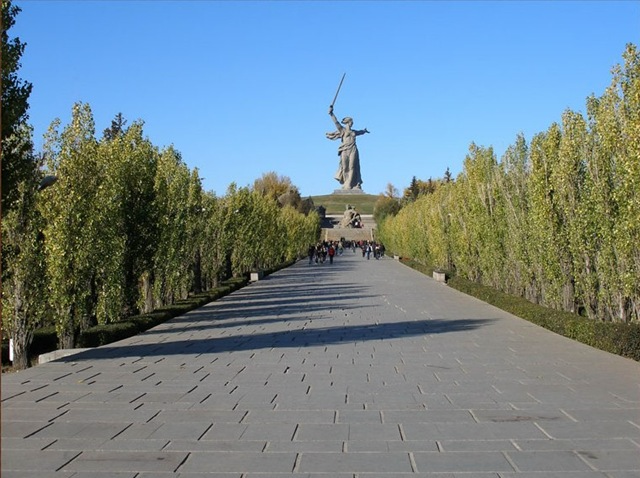 Площадь "Стоять насмерть"
Площадь символизирует самые трудные этапы Сталинградской битвы. В её центре расположен бассейн со скульптурой "Стоять насмерть" высотой 16,5 м. Как бы из самой великой русской реки поднимается советский воин-богатырь и, презирая смерть, становится на защиту родного города. Его фигура высечена из монолита, из огромной глыбы.
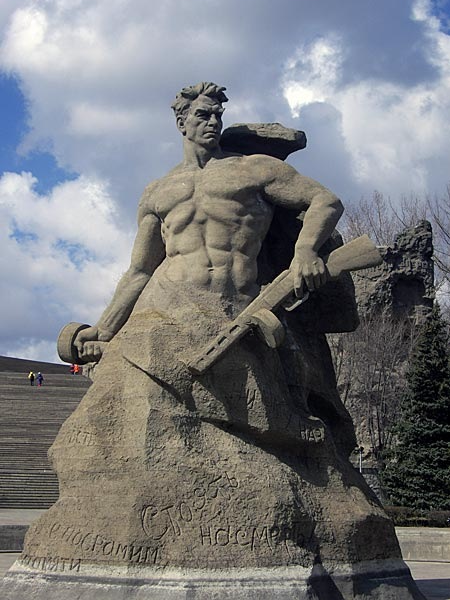 Стены-руины
Стены-руины - это каменная книга и героическая летопись. Яркими образами и надписями стены-руины воссоздают ауру той эпохи. Звуки музыки, мужественные голоса, слова приказа, песня, звуки боя дополняют эффект. Длина стен 46 м, высота достигает 18 м. Стены-руины озвучены, исполняются песни периода войны, сводки информбюро и хода боевых действий.
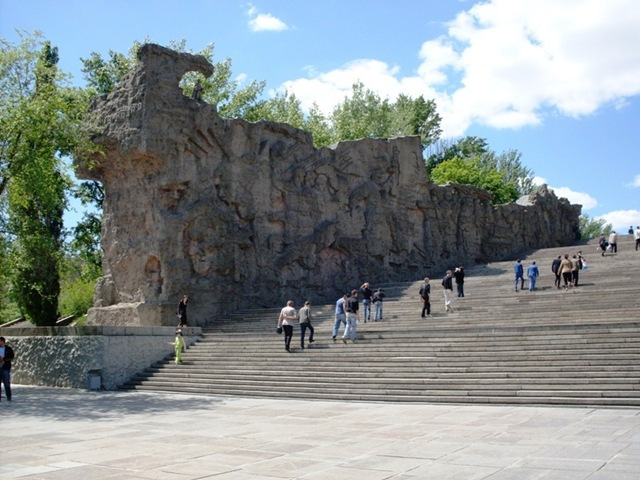 Площадь героев
Площадь героев размещена между стенами-руинами и подпорной стеной с монументальным рельефом. Площадь разрезана огромным прямоугольным бассейном, который в летнее время заполняется водой.
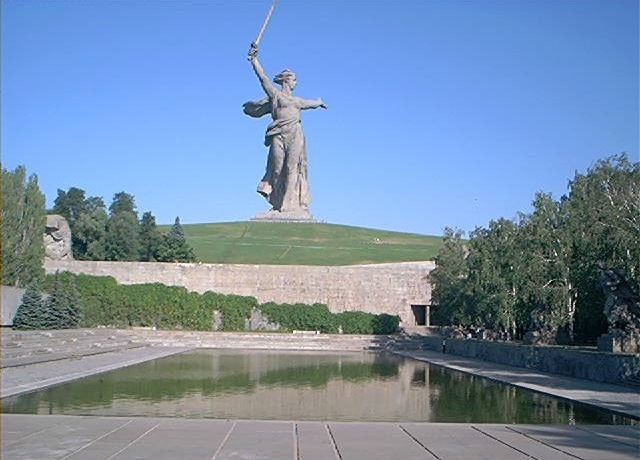 Монументальный рельеф
Площадь героев завершается подпорной стеной. На гладкой поверхности стены художником в виде отдельных картин-эпизодов в рельефном изображении воспроизведен рассказ о наступлении советских войск под Сталинградом, радости победы, пленении немецких генералов и солдат, митинге победителей.
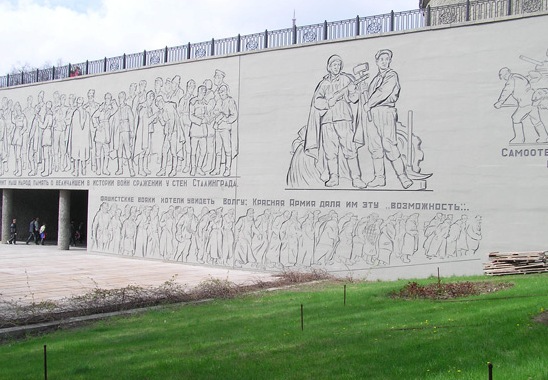 Зал Воинской славы
Зал воинской славы — цилиндрической формы здание, внутренний диаметр которого 42 м, высота 13,5 м.На мозаичных знаменах — имена воинов, павших в Сталинградской битве (7200 человек). Над знаменами — широкая лента с надписью: "Да, мы были простыми смертными, и мало кто уцелел из нас, но все мы выполнили свой патриотический долг перед священной матерью-Родиной!"
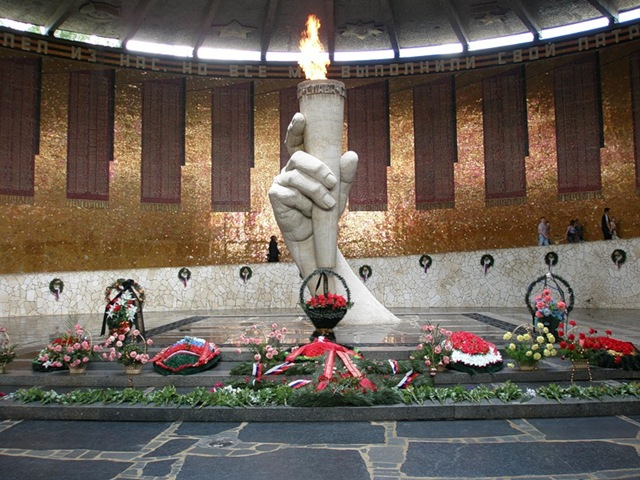 «Скорбь матери»
Над погибшим воином, склонилась мать. Лицо воина закрыто знаменем— символом последних воинских почестей. Война принесла советскому народу неизмеримое горе — более 20 млн. погибших. Скорбящая мать на Мамаевом кургане — это собирательный образ советских женщин, потерявших своих близких на войне.
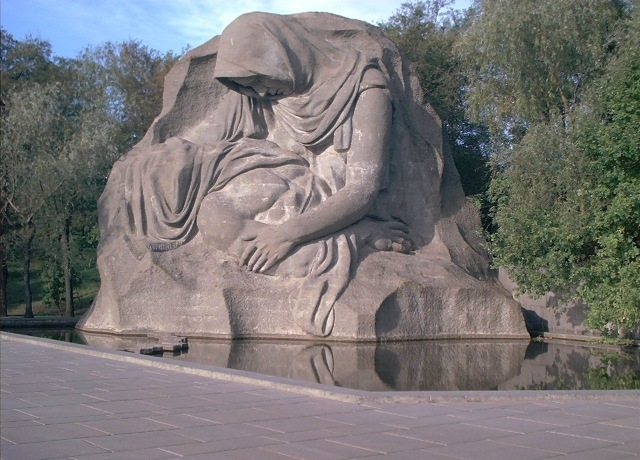 «Родина-мать зовет!»
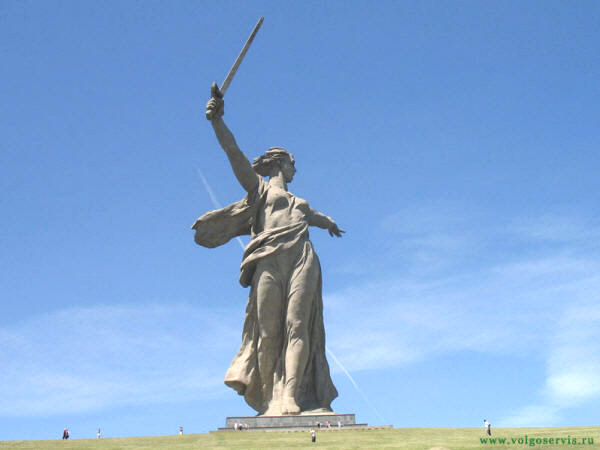 Скульптура «Родина-мать зовет!» является композиционным центром всего ансамбля. Это — женщина, держащая в руке меч, которая стоит в позе призыва к борьбе. Высота статуи 85 м вместе с мечом. Авторы запроектировали, а строители выполнили, строго по заданному количеству, 200 ступеней, т.к. Сталинградская битва продолжалась именно двести дней и ночей.
Воинское мемориальное кладбище
К 50-летию Победы было принято решение перезахоронить останки найденных воинов на Мамаевом кургане. С этой целью постановлением Администрации Волгоградской области от З0 сентября 1994 года, на северном склоне Мамаева кургана был заложен комплекс воинского мемориального кладбища.
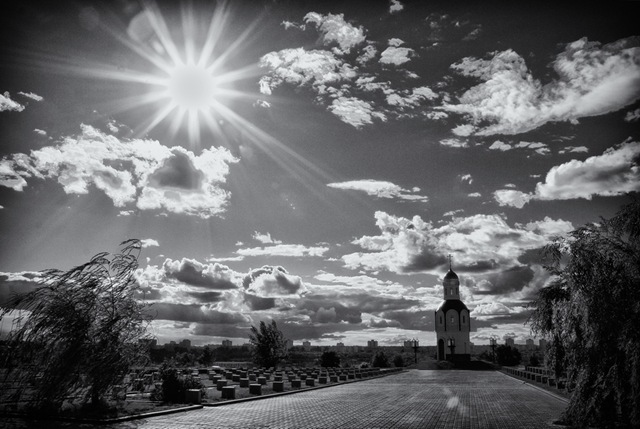 Литература:
Интернет-ресурсы:
http://ru.wikipedia.org
http://www.lifeglobe.net